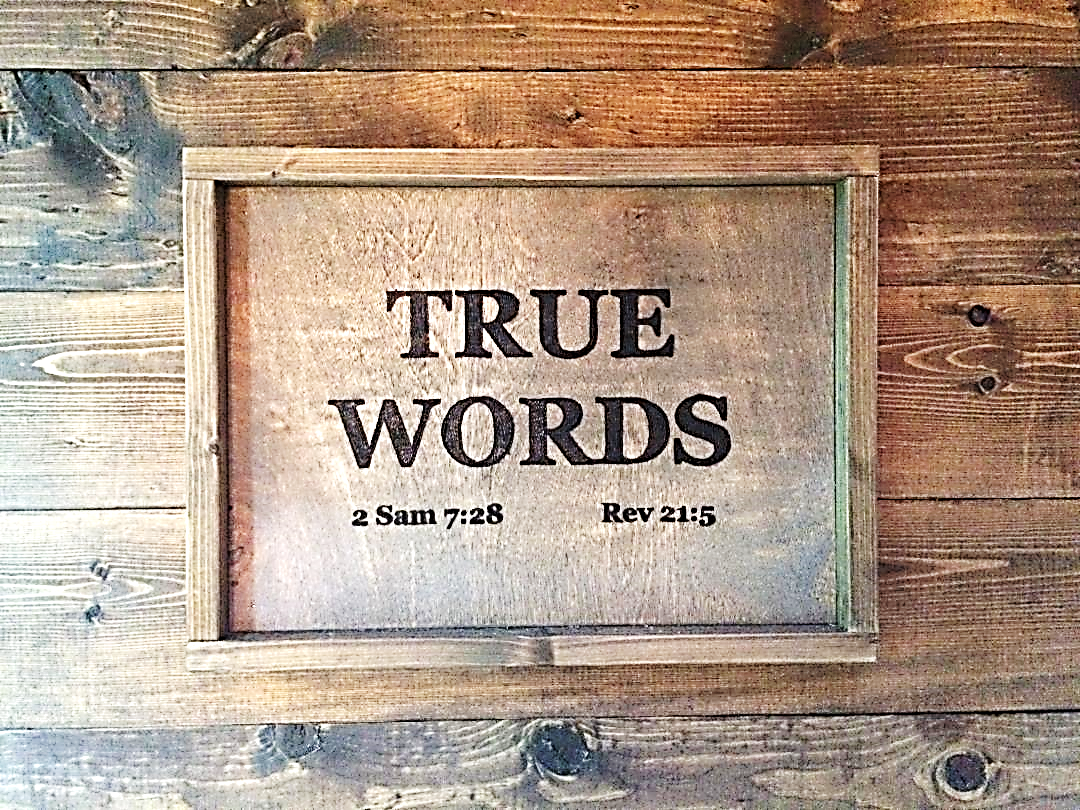 SERMON TITLE
Is The Image Of The Cross Good Or Bad?
Exodus 20:4-6   Thou shalt not make unto thee any graven image, or any likeness of any thing that is in heaven above, or that is in the earth beneath, or that is in the water under the earth:  5 Thou shalt not bow down thyself to them, nor serve them: for I the LORD thy God am a jealous God, visiting the iniquity of the fathers upon the children unto the third and fourth generation of them that hate me;  6 And shewing mercy unto thousands of them that love me, and keep my commandments.
True Words Christian Church
Exodus 32:15-16   And Moses turned, and went down from the mount, and the two tables of the testimony were in his hand: the tables were written on both their sides; on the one side and on the other were they written.  16 And the tables were the work of God, and the writing was the writing of God, graven upon the tables.
True Words Christian Church
Exodus 32:17-19   And when Joshua heard the noise of the people as they shouted, he said unto Moses, There is a noise of war in the camp.  18 And he said, It is not the voice of them that shout for mastery, neither is it the voice of them that cry for being overcome: but the noise of them that sing do I hear.  19 And it came to pass, as soon as he came nigh unto the camp, that he saw the calf, and the dancing: and Moses' anger waxed hot, and he cast the tables out of his hands, and brake them beneath the mount.
True Words Christian Church
Exodus 34:14   For thou shalt worship no other god: for the LORD, whose name is Jealous, is a jealous God:
True Words Christian Church
Deuteronomy 4:24   For the LORD thy God is a consuming fire, even a jealous God.
True Words Christian Church
Deuteronomy 6:13-15   Thou shalt fear the LORD thy God, and serve him, and shalt swear by his name.  14 Ye shall not go after other gods, of the gods of the people which are round about you;  15 (For the LORD thy God is a jealous God among you) lest the anger of the LORD thy God be kindled against thee, and destroy thee from off the face of the earth.
True Words Christian Church
Acts 14:9-11   The same heard Paul speak: who stedfastly beholding him, and perceiving that he had faith to be healed,  10 Said with a loud voice, Stand upright on thy feet. And he leaped and walked.  11 And when the people saw what Paul had done, they lifted up their voices, saying in the speech of Lycaonia, The gods are come down to us in the likeness of men.
True Words Christian Church
Acts 14:12-14   And they called Barnabas, Jupiter; and Paul, Mercurius, because he was the chief speaker.  13 Then the priest of Jupiter, which was before their city, brought oxen and garlands unto the gates, and would have done sacrifice with the people.  14 Which when the apostles, Barnabas and Paul, heard of, they rent their clothes, and ran in among the people, crying out,
True Words Christian Church
Acts 14:15-16   And saying, Sirs, why do ye these things? We also are men of like passions with you, and preach unto you that ye should turn from these vanities unto the living God, which made heaven, and earth, and the sea, and all things that are therein:  16 Who in times past suffered all nations to walk in their own ways.
True Words Christian Church
Leviticus 26:1   Ye shall make you no idols nor graven image, neither rear you up a standing image, neither shall ye set up any image of stone in your land, to bow down unto it: for I am the LORD your God.
True Words Christian Church
Genesis 24:24-27   And she said unto him, I am the daughter of Bethuel the son of Milcah, which she bare unto Nahor.  25 She said moreover unto him, We have both straw and provender enough, and room to lodge in.  26 And the man bowed down his head, and worshipped the LORD.  27 And he said, Blessed be the LORD God of my master Abraham, who hath not left destitute my master of his mercy and his truth: I being in the way, the LORD led me to the house of my master's brethren.
True Words Christian Church
Genesis 24:48   And I bowed down my head, and worshipped the LORD, and blessed the LORD God of my master Abraham, which had led me in the right way to take my master's brother's daughter unto his son.
True Words Christian Church
Genesis 24:52   And it came to pass, that, when Abraham's servant heard their words, he worshipped the LORD, bowing himself to the earth.
True Words Christian Church
Exodus 4:31   And the people believed: and when they heard that the LORD had visited the children of Israel, and that he had looked upon their affliction, then they bowed their heads and worshipped.
True Words Christian Church
Exodus 12:27   That ye shall say, It is the sacrifice of the LORD'S passover, who passed over the houses of the children of Israel in Egypt, when he smote the Egyptians, and delivered our houses. And the people bowed the head and worshipped.
True Words Christian Church
Exodus 34:8   And Moses made haste, and bowed his head toward the earth, and worshipped.
True Words Christian Church
Joshua 5:13   And it came to pass, when Joshua was by Jericho, that he lifted up his eyes and looked, and, behold, there stood a man over against him with his sword drawn in his hand: and Joshua went unto him, and said unto him, Art thou for us, or for our adversaries?
True Words Christian Church
Joshua 5:14-15   And he said, Nay; but as captain of the host of the LORD am I now come. And Joshua fell on his face to the earth, and did worship, and said unto him, What saith my lord unto his servant?  15 And the captain of the LORD'S host said unto Joshua, Loose thy shoe from off thy foot; for the place whereon thou standest is holy. And Joshua did so.
True Words Christian Church
“Prayer necklaces can be used as a way to worship God by being intentional with personal style and personality. You can use even the design of the necklace to remind you of memory with God or of one of his attributes. Whether you simply have a cross necklace, one with images on it, or prefer gold to silver or vice versa, a prayer necklace could be a great way to worship God through being intentional with style and design.”
True Words Christian Church
Numbers 15:37-38   And the LORD spake unto Moses, saying,  38 Speak unto the children of Israel, and bid them that they make them fringes in the borders of their garments throughout their generations, and that they put upon the fringe of the borders a ribband of blue:
True Words Christian Church
Numbers 15:39-40   And it shall be unto you for a fringe, that ye may look upon it, and remember all the commandments of the LORD, and do them; and that ye seek not after your own heart and your own eyes, after which ye use to go a whoring:  40 That ye may remember, and do all my commandments, and be holy unto your God.
True Words Christian Church
Numbers 21:8-9   And the LORD said unto Moses, Make thee a fiery serpent, and set it upon a pole: and it shall come to pass, that every one that is bitten, when he looketh upon it, shall live.  9 And Moses made a serpent of brass, and put it upon a pole, and it came to pass, that if a serpent had bitten any man, when he beheld the serpent of brass, he lived.
True Words Christian Church
2 Kings 18:1-3   Now it came to pass in the third year of Hoshea son of Elah king of Israel, that Hezekiah the son of Ahaz king of Judah began to reign.  2 Twenty and five years old was he when he began to reign; and he reigned twenty and nine years in Jerusalem. His mother's name also was Abi, the daughter of Zachariah.  3 And he did that which was right in the sight of the LORD, according to all that David his father did.
True Words Christian Church
2 Kings 18:4   He removed the high places, and brake the images, and cut down the groves, and brake in pieces the brasen serpent that Moses had made: for unto those days the children of Israel did burn incense to it: and he called it Nehushtan.
True Words Christian Church
Numbers 21:5-6   And the people spake against God, and against Moses, Wherefore have ye brought us up out of Egypt to die in the wilderness? for there is no bread, neither is there any water; and our soul loatheth this light bread.  6 And the LORD sent fiery serpents among the people, and they bit the people; and much people of Israel died.
True Words Christian Church
Numbers 21:7-8   Therefore the people came to Moses, and said, We have sinned, for we have spoken against the LORD, and against thee; pray unto the LORD, that he take away the serpents from us. And Moses prayed for the people.  8 And the LORD said unto Moses, Make thee a fiery serpent, and set it upon a pole: and it shall come to pass, that every one that is bitten, when he looketh upon it, shall live.
True Words Christian Church
1 Corinthians 10:5-7   But with many of them God was not well pleased: for they were overthrown in the wilderness.  6 Now these things were our examples, to the intent we should not lust after evil things, as they also lusted.  7 Neither be ye idolaters, as were some of them; as it is written, The people sat down to eat and drink, and rose up to play.
True Words Christian Church
1 Corinthians 10:8-11   Neither let us commit fornication, as some of them committed, and fell in one day three and twenty thousand.  9 Neither let us tempt Christ, as some of them also tempted, and were destroyed of serpents.  10 Neither murmur ye, as some of them also murmured, and were destroyed of the destroyer.  11 Now all these things happened unto them for ensamples: and they are written for our admonition, upon whom the ends of the world are come.
True Words Christian Church
2 Thessalonians 1:7-9   And to you who are troubled rest with us, when the Lord Jesus shall be revealed from heaven with his mighty angels,  8 In flaming fire taking vengeance on them that know not God, and that obey not the gospel of our Lord Jesus Christ:  9 Who shall be punished with everlasting destruction from the presence of the Lord, and from the glory of his power;
True Words Christian Church
John 3:14-15   And as Moses lifted up the serpent in the wilderness, even so must the Son of man be lifted up:  15 That whosoever believeth in him should not perish, but have eternal life.
True Words Christian Church
Galatians 3:13-14   Christ hath redeemed us from the curse of the law, being made a curse for us: for it is written, Cursed is every one that hangeth on a tree:  14 That the blessing of Abraham might come on the Gentiles through Jesus Christ; that we might receive the promise of the Spirit through faith.
True Words Christian Church
Exodus 25:18-20   And thou shalt make two cherubims of gold, of beaten work shalt thou make them, in the two ends of the mercy seat.  19 And make one cherub on the one end, and the other cherub on the other end: even of the mercy seat shall ye make the cherubims on the two ends thereof.  20 And the cherubims shall stretch forth their wings on high, covering the mercy seat with their wings, and their faces shall look one to another; toward the mercy seat shall the faces of the cherubims be.
True Words Christian Church
Exodus 25:8-9   And let them make me a sanctuary; that I may dwell among them.  9 According to all that I shew thee, after the pattern of the tabernacle, and the pattern of all the instruments thereof, even so shall ye make it.
True Words Christian Church
Hebrews 8:5   Who serve unto the example and shadow of heavenly things, as Moses was admonished of God when he was about to make the tabernacle: for, See, saith he, that thou make all things according to the pattern shewed to thee in the mount.
True Words Christian Church
1 Chronicles 28:9-10   And thou, Solomon my son, know thou the God of thy father, and serve him with a perfect heart and with a willing mind: for the LORD searcheth all hearts, and understandeth all the imaginations of the thoughts: if thou seek him, he will be found of thee; but if thou forsake him, he will cast thee off for ever.  10 Take heed now; for the LORD hath chosen thee to build an house for the sanctuary: be strong, and do it.
True Words Christian Church
1 Chronicles 28:11   Then David gave to Solomon his son the pattern of the porch, and of the houses thereof, and of the treasuries thereof, and of the upper chambers thereof, and of the inner parlours thereof, and of the place of the mercy seat,
True Words Christian Church
1 Chronicles 28:12-13   And the pattern of all that he had by the spirit, of the courts of the house of the LORD, and of all the chambers round about, of the treasuries of the house of God, and of the treasuries of the dedicated things:  13 Also for the courses of the priests and the Levites, and for all the work of the service of the house of the LORD, and for all the vessels of service in the house of the LORD.
True Words Christian Church
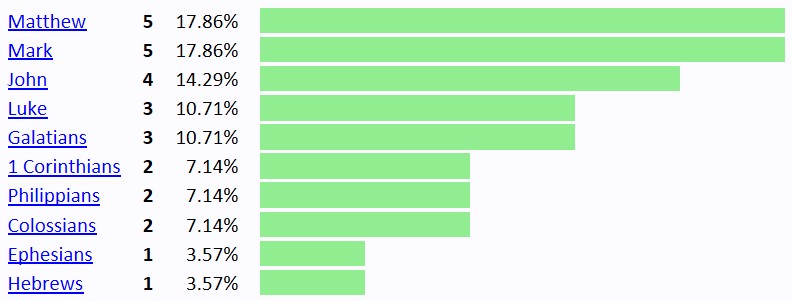 True Words Christian Church
Matthew 10:37-39   He that loveth father or mother more than me is not worthy of me: and he that loveth son or daughter more than me is not worthy of me.  38 And he that taketh not his cross, and followeth after me, is not worthy of me.  39 He that findeth his life shall lose it: and he that loseth his life for my sake shall find it.
True Words Christian Church
1 Corinthians 1:17-18   For Christ sent me not to baptize, but to preach the gospel: not with wisdom of words, lest the cross of Christ should be made of none effect.  18 For the preaching of the cross is to them that perish foolishness; but unto us which are saved it is the power of God.
True Words Christian Church
Ephesians 1:12-14   That we should be to the praise of his glory, who first trusted in Christ.  13 In whom ye also trusted, after that ye heard the word of truth, the gospel of your salvation: in whom also after that ye believed, ye were sealed with that holy Spirit of promise,  14 Which is the earnest of our inheritance until the redemption of the purchased possession, unto the praise of his glory.
True Words Christian Church
Deuteronomy 4:15-17   Take ye therefore good heed unto yourselves; for ye saw no manner of similitude on the day that the LORD spake unto you in Horeb out of the midst of the fire:  16 Lest ye corrupt yourselves, and make you a graven image, the similitude of any figure, the likeness of male or female,  17 The likeness of any beast that is on the earth, the likeness of any winged fowl that flieth in the air,
True Words Christian Church
Deuteronomy 4:18-19   The likeness of any thing that creepeth on the ground, the likeness of any fish that is in the waters beneath the earth:  19 And lest thou lift up thine eyes unto heaven, and when thou seest the sun, and the moon, and the stars, even all the host of heaven, shouldest be driven to worship them, and serve them, which the LORD thy God hath divided unto all nations under the whole heaven.
True Words Christian Church
Deuteronomy 4:23-24   Take heed unto yourselves, lest ye forget the covenant of the LORD your God, which he made with you, and make you a graven image, or the likeness of any thing, which the LORD thy God hath forbidden thee.  24 For the LORD thy God is a consuming fire, even a jealous God.
True Words Christian Church
Habakkuk 2:18-20   What profiteth the graven image that the maker thereof hath graven it; the molten image, and a teacher of lies, that the maker of his work trusteth therein, to make dumb idols?  19 Woe unto him that saith to the wood, Awake; to the dumb stone, Arise, it shall teach! Behold, it is laid over with gold and silver, and there is no breath at all in the midst of it.  20 But the LORD is in his holy temple: let all the earth keep silence before him.
True Words Christian Church